Inequalities: Listing numbers with division
Intelligent Practice
Silent 
Teacher
Narration
Your Turn
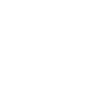 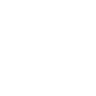 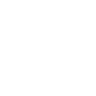 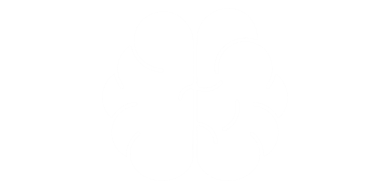 Practice
Worked Examples
Your Turn
@mathsmrgordon
@mathsmrgordon
@mathsmrgordon